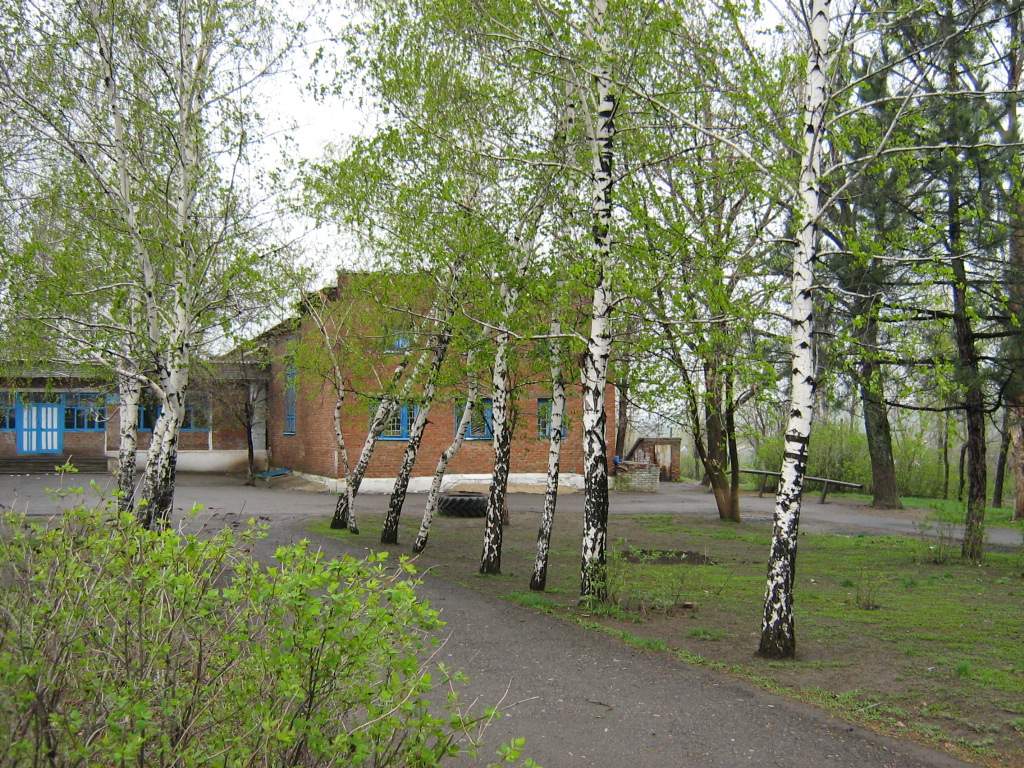 ЛИХОВСКАЯ СРЕДНЯЯ
МБОУ
ОБЩЕОБРАЗОВАТЕЛЬНАЯ ШКОЛА
1
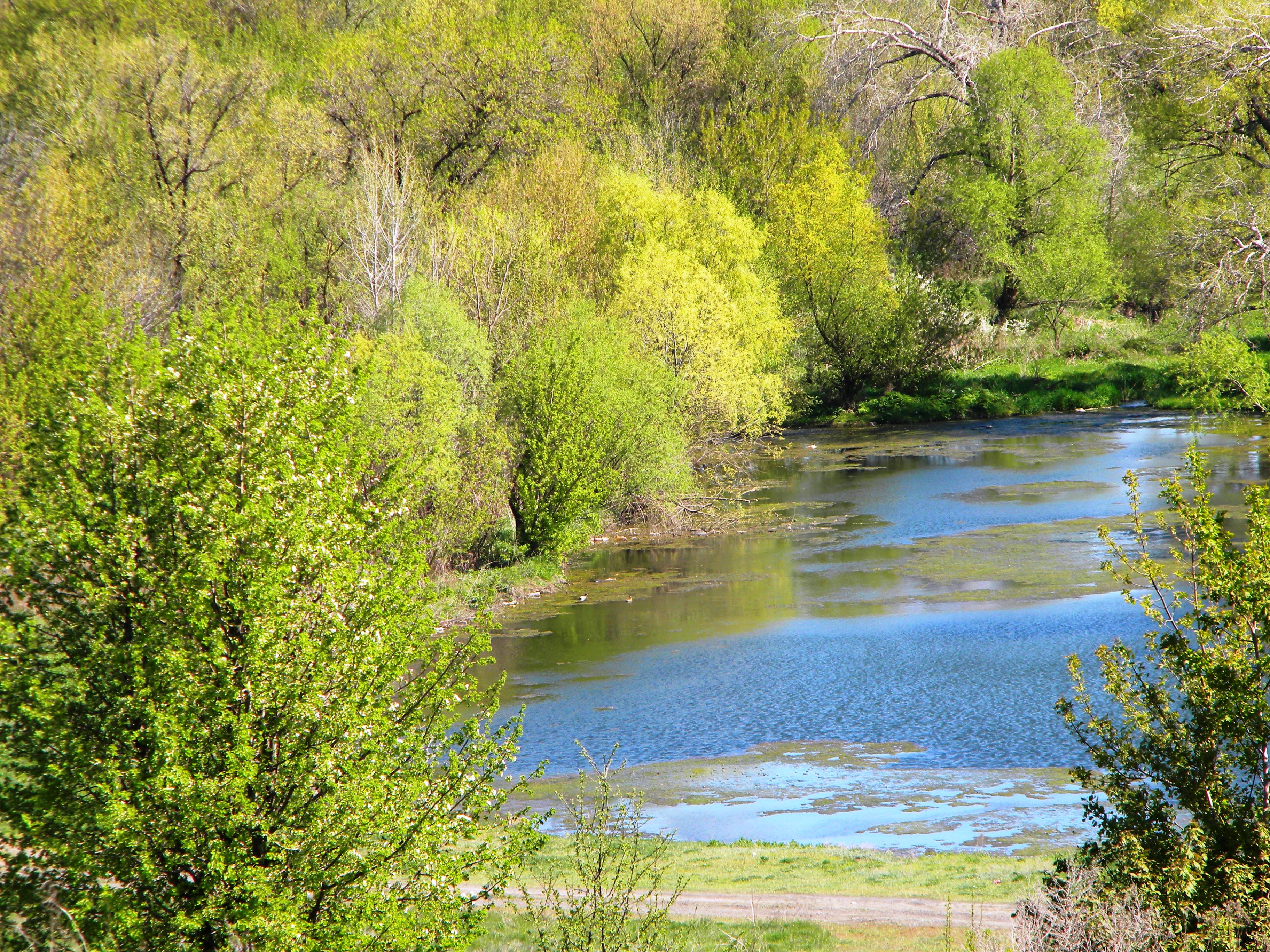 «Природа- наш дом»
2
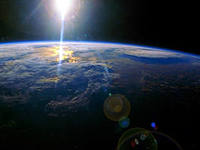 3